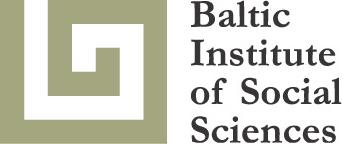 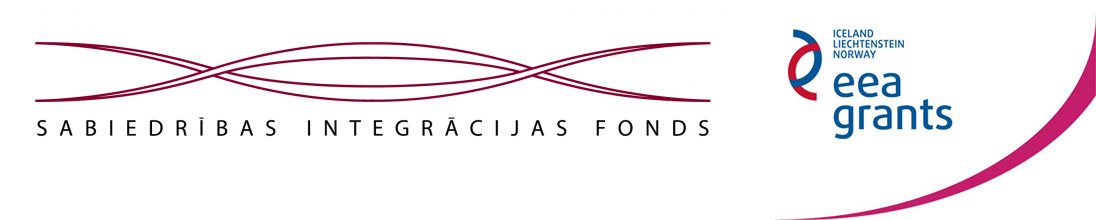 http://www.sif.lv         http://www.eeagrants.lv        http://www.eeagrants.org

Projekts „Latvijas nepilsoņu integrācijas procesa analīze: IZPĒTE, PROGNOZES, RISINĀJUMI UN DIALOGS” (līg. nr. 2012.EEZ/PP/2/MEC/001/001) īstenots EEZ finanšu instrumenta 2009.-2014.g. perioda programmas „Nevalstisko organizāciju projektu programma” ietvaros un finansēts no EEZ finanšu instrumenta un Latvijas valsts budžeta līdzekļiem. Projektu finansiāli atbalstīja Islande, Lihtenšteina un Norvēģija.
Latvijas nepilsoņu integrācijas procesa analīze: IZPĒTE, PROGNOZES, RISINĀJUMI UN DIALOGS
Baltic Institute of Social Sciences
Rīga, 22.10.2014., Saeimā, Sabiedrības saliedētības komisijā
BISS pieredze
Etniski heterogēnas pirmsskolas izglītības iestādes: lingvistiskās situācijas un sagatavotības bilingvālās izglītības īstenošanai izpēte (2013) 
Vidusskolēnu pilsoniskā un lingvistiskā attieksme, apgūstot mazākumtautību izglītības programmas (2010) 
Valsts svētki un svinēšana sabiedrības vienotībai (2007-2008) 
Salīdzinošs pētījums par Latvijas iedzīvotāju valodu lietošanas, zināšanu, un valodu vides īpatnībām (1996–2008)
Integrācijas prakse un perspektīvas (2006) 
Etnopolitiskā spriedze Latvijā: konflikta risinājuma meklējumi (2005)
Etniskā tolerance un Latvijas sabiedrības integrācija (2003-2004) 
Cittautiešu jauniešu integrācija Latvijas sabiedrībā izglītības reformas kontekstā (2003-2004) 
Bilingvālās izglītības ieviešanas analīze (2002)
Pētījumu un rīcības programma „Ceļā uz pilsonisku sabiedrību”
(1997/1999; 2001)
Projekta “Latvijas nepilsoņu integrācijas procesa analīze: IZPĒTE, PROGNOZES, RISINĀJUMI UN DIALOGS” apraksts
Teorētiskās literatūras izpēte

Statistikas datu analīze

Sekundāra iepriekš veikto nepilsoņu aptauju datu analīze

Padziļināto interviju ar nepilsoņiem veikšana (kopējais interviju skaits – 40 intervijas):
		- 10 Rīgā, 10 Daugavpilī, 10 Jelgavā un 10 Liepājā
 		-  katrā pilsētā divi respondenti vecumgrupā 15-24 gadi, divi 	respondenti vecumgrupā 25-44 gadi, trīs respondenti 	vecumgrupā 45-64 gadi un trīs respondenti 65 gadu vecumā un 	vecāki
Nepilsoņu skaita izmaiņu prognozēšana
Diskusiju organizēšana
Teorētiskās literatūras izpēte
PILSONĪBAS DIMENSIJAS 
(O. Oslere un H. Stārkijs, 2005):

 Statuss
 Piederības sajūta
 Prakse
Latvijas nepilsoņu skaita dinamika
2014. gada 1. janvārī Latvijā bija 282 876 nepilsoņi
Tie ir 13% no Latvijas pastāvīgajiem iedzīvotājiem

Latvijas pastāvīgie iedzīvotāji pēc pilsoniskā statusa: 84% pilsoņi, 13% nepilsoņi, 3% citu valstu pilsoņi (no tiem vairāk kā puse jeb 1,8 % - Krievijas pilsoņi; 48 873 personas) (PMLP dati 01.01.2014).
Igaunijas pastāvīgie iedzīvotāji pēc pilsoniskā statusa: 84% pilsoņi, 6,5% nepilsoņi (87 833 personas), 9% citu valstu pilsoņi (7% - Krievijas pilsoņi; 93 267 personas). (Dati 01.02.2014).

Igaunijā 1992.gadā – 32%, Latvijā 1994.gadā – 29% nepilsoņu
Igaunijas piemērs
Tiesības piedalīties pašvaldību vēlēšanās
Latviešu valodas kursu izmaksas atlīdzina tiem, kas sekmīgi nokārtojuši naturalizācijas valodas pārbaudījumus
2013.gada 3.jūnija grozījumi – atvieglota pilsonības ieguve jauniem cilvēkiem (tiem, kas dzimuši Igaunijā pēc 1992.gada 26.februāra un dzīvo tur pastāvīgi vismaz 8 gadus)
Ja vai nē naturalizācijai: Latvijas nepilsoņu argumentācijas analīze
Praktiskais izdevīgums
Piederības / stabilitātes sajūta
Aizvainojums un cerības uz atvieglojumiem
Grūtības nokārtot naturalizācijas eksāmenus
Vecums, veselības stāvoklis un naudas trūkums
Diskusijas nozīme integrācijas procesā
„Es jūtos pateicīga, ka mani atcerējās. Man piezvanīja un uzaicināja uz interviju – ar ko viss sākās. Man bija patīkami, ka ar mani aprunājās, pajautāja, kā es te dzīvoju. Es visu atklāti stāstīju. Un tāpēc ir jābūt diskusijām. Esmu pateicīga, ka mani atcerējās un aizaicināja”.

 „Mums vairāk vajag tikties vienam ar otru, redzēt un dzirdēt vienam otru. Vienkārši kā cilvēkiem. Pasākumi, kur mēs piedalāmies visi kopā un kopā kaut ko darām. Sakopjam apkārtni, vāram putru. Nākt pretī vienam otram. Es arī mīlu šo zemi. Mēs viens otram netraucējam. Mums tikai jāiemācās kopā dzīvot.”
Ieteikumu mērķa grupas
Jaunieši līdz 15 gadu vecumam
Nepilsoņi, kam ir sliktas latviešu valodas zināšanas, bet ir vēlme iegūt Latvijas pilsonību
Nepilsoņi, kam ir aplama informācija par naturalizācijas procedūru (izmaksām, prasībām un atvieglojumiem)
Nepilsoņi, kas jūtas apvainojušies
Nepilsoņi, kas apsver iespēju iegūt Krievijas pilsonību
Jaunieši līdz 15 gadu vecumam
„Es nesaņēmu pilsonību, jo mana mamma nezināja par šo likumu. Tā sanāca. Mūs, protams, pases birojā lamāja.” (Daugavpils, 18 gadi, vīrietis)

„Jā, es plānoju vasarā iegūt pilsonību, jo mani vecāki nepaspēja līdz 14 gadiem vai līdz kuram tur termiņam parakstīties, lai es automātiski dabūtu pilsonību.” (Liepāja, 17 gadi, vīrietis)
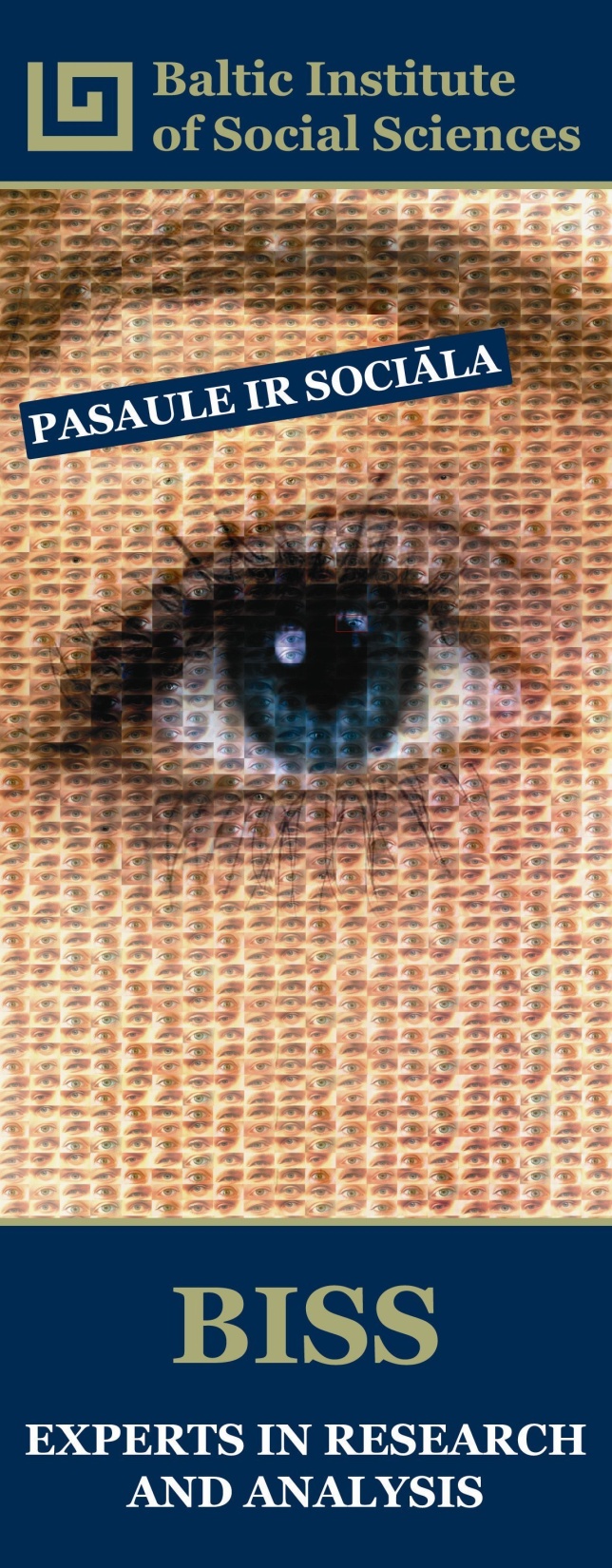 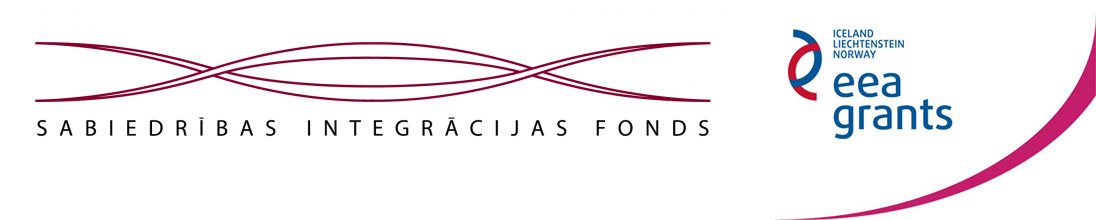 http://www.sif.lv         http://www.eeagrants.lv        http://www.eeagrants.org
Paldies!
Baltic Institute of Social Sciences

Tērbatas iela 53 – 6, Rīga
Tel: 67541528
Fakss: 67217560
www.biss.soc.lv